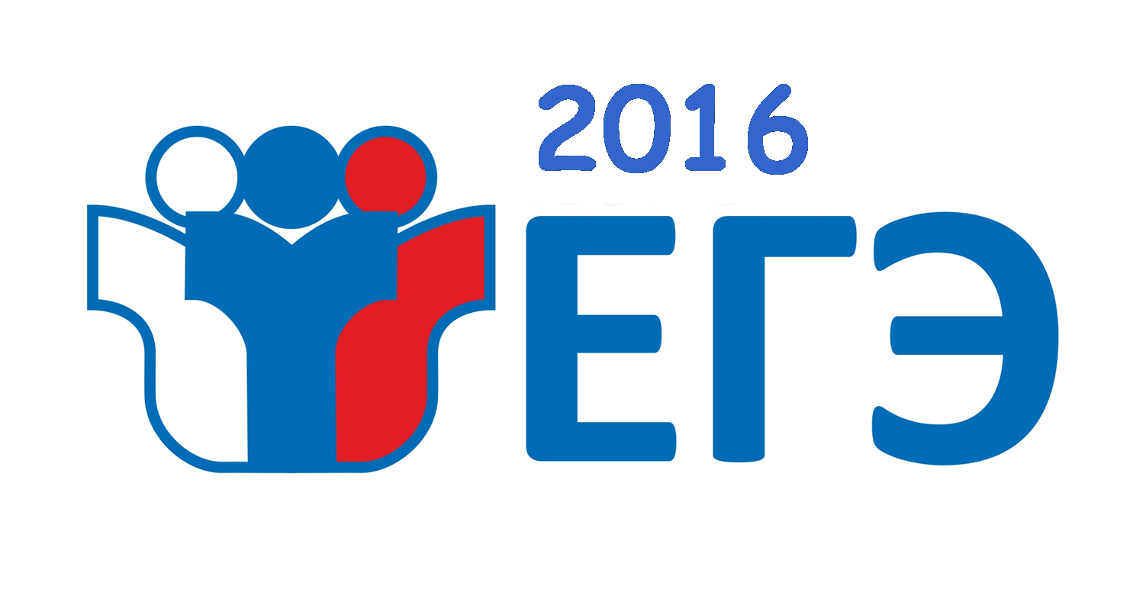 ЕДИНЫЙ ДЕНЬ ЕГЭ
15 апреля 2016
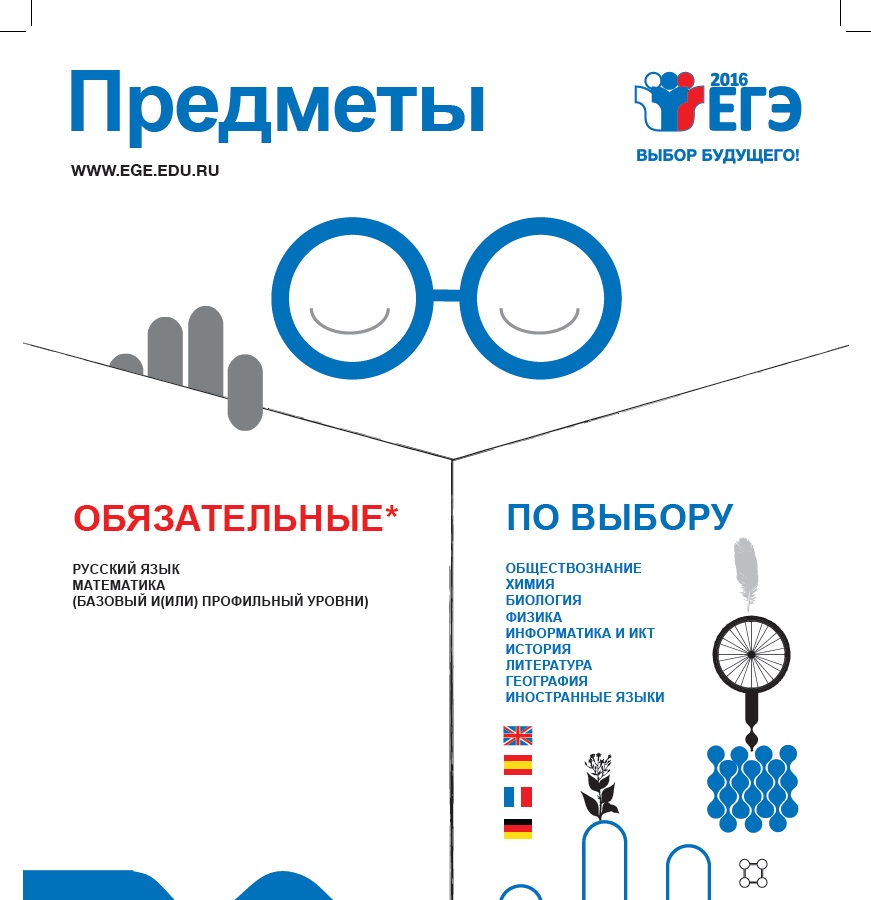 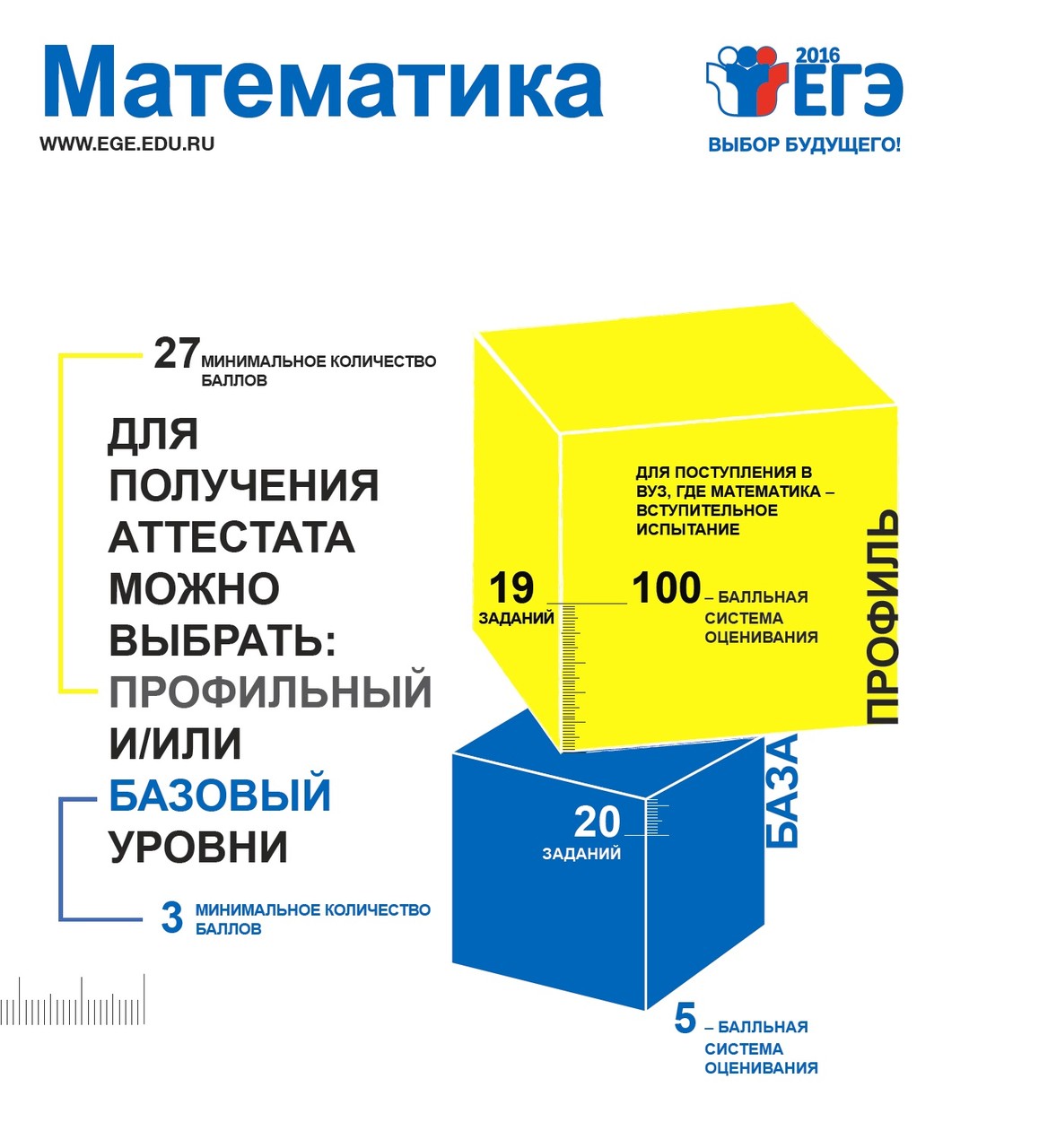 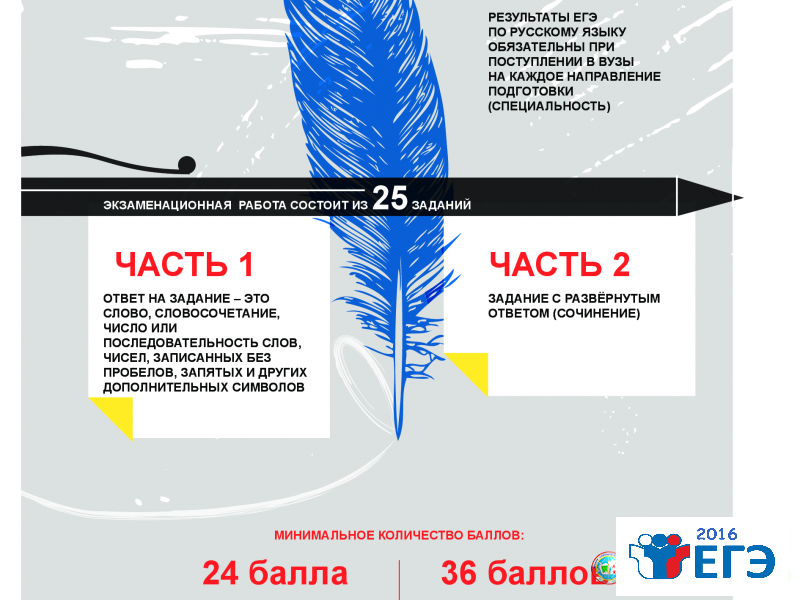 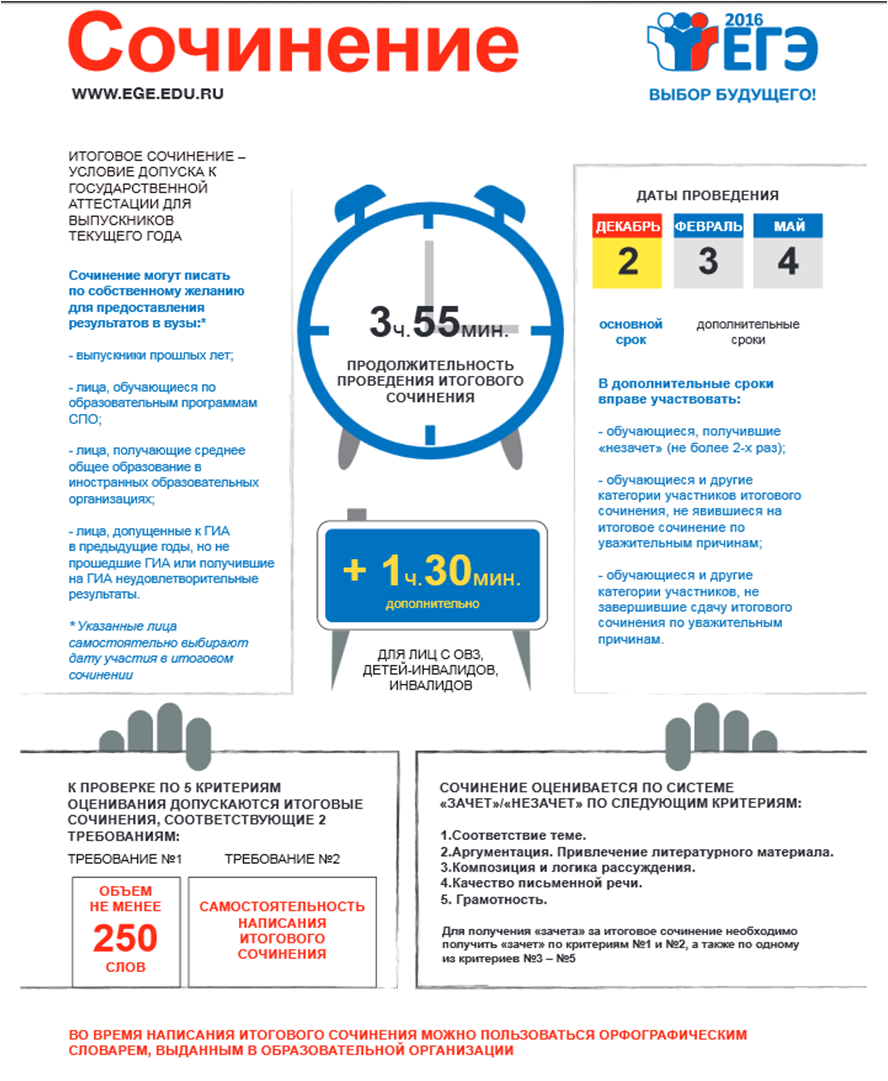 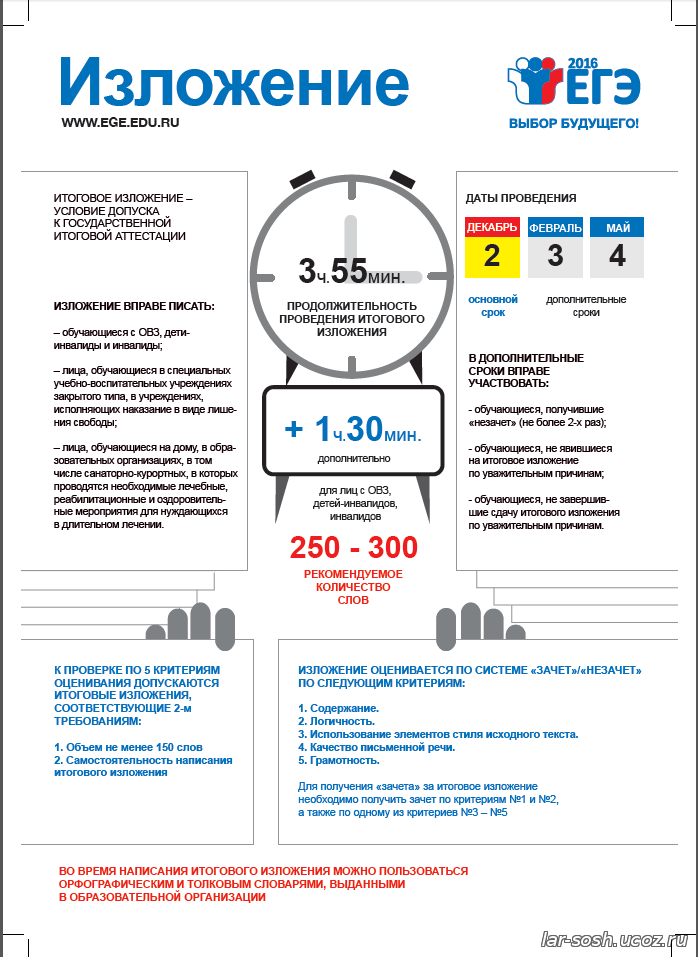 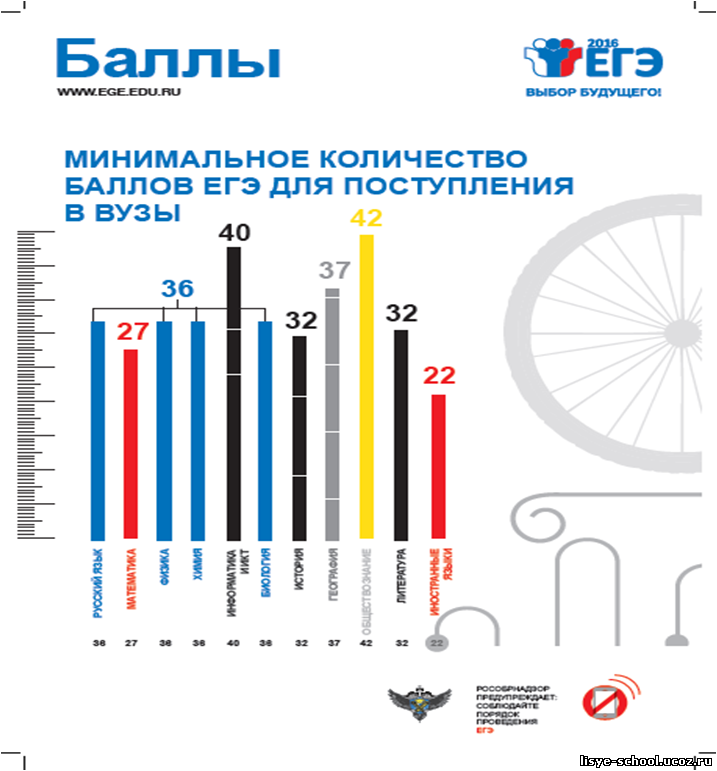 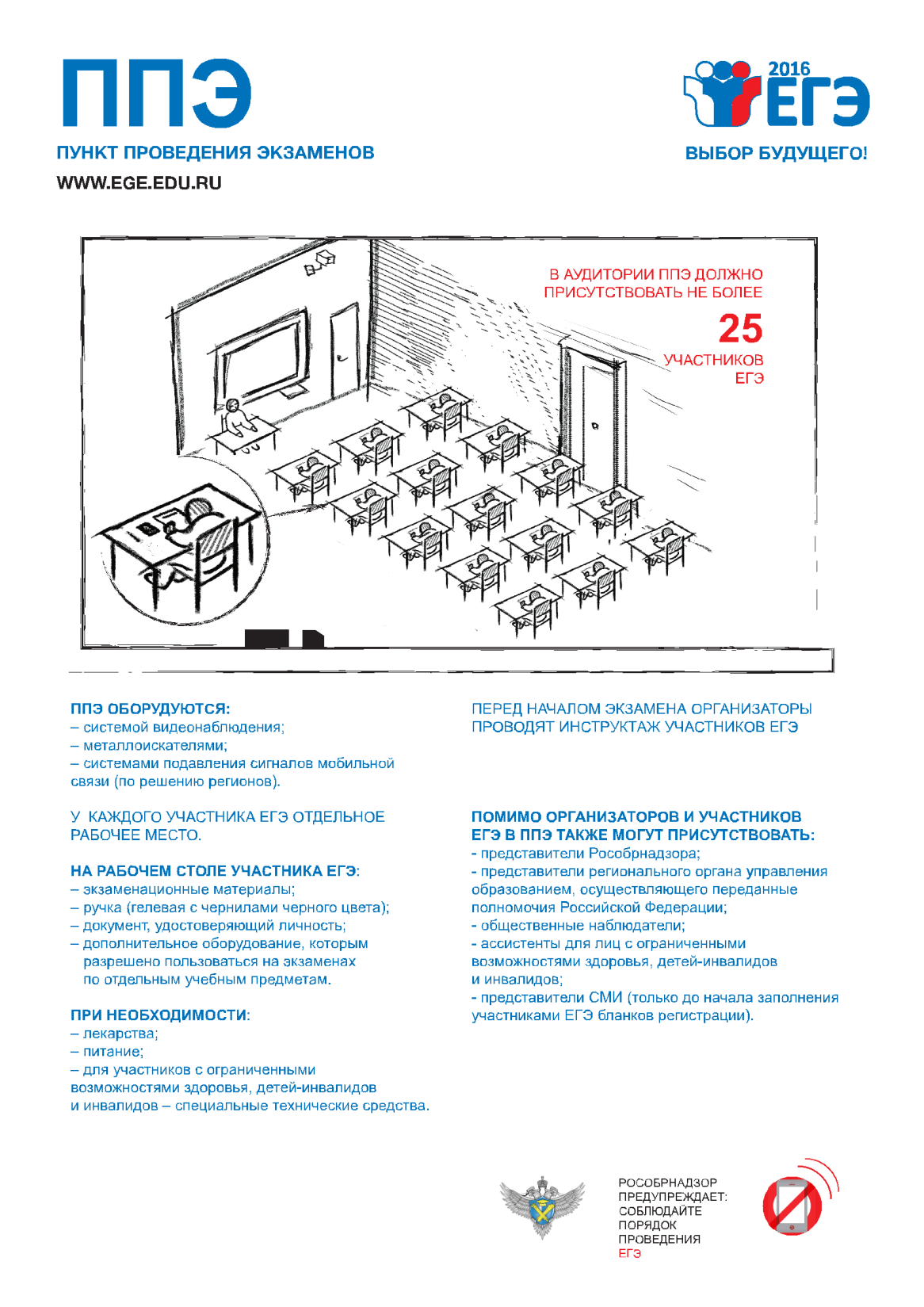 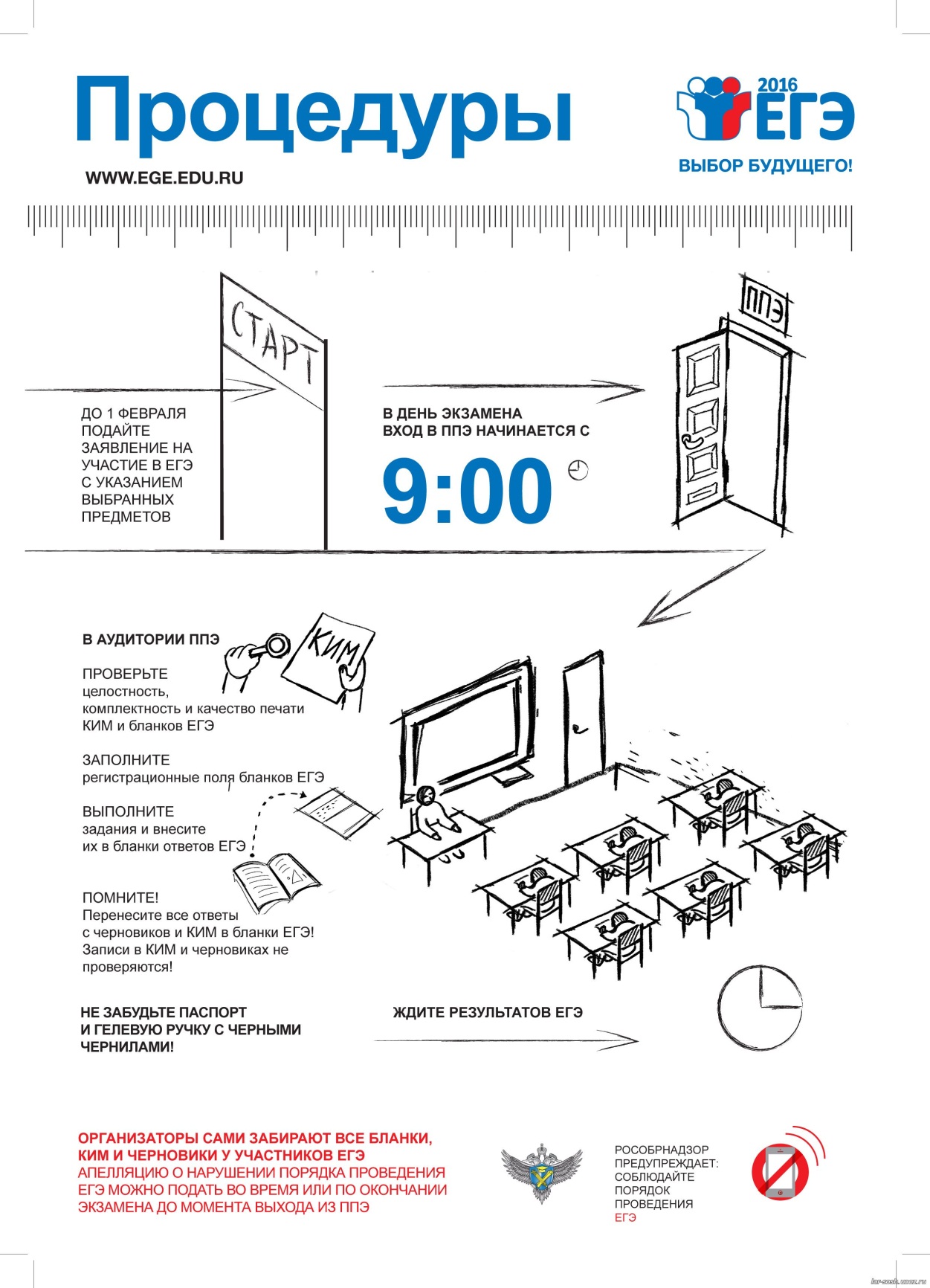 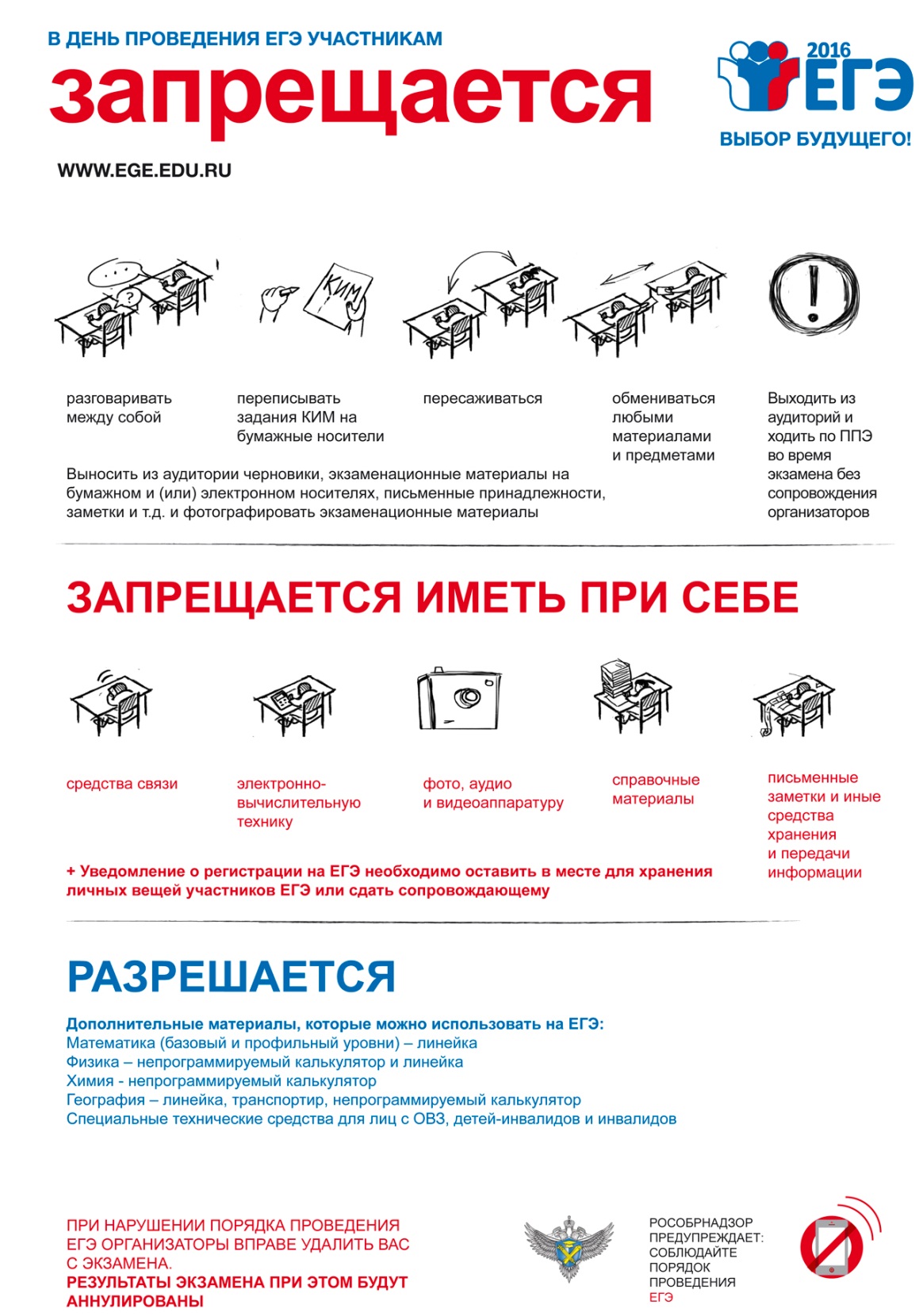 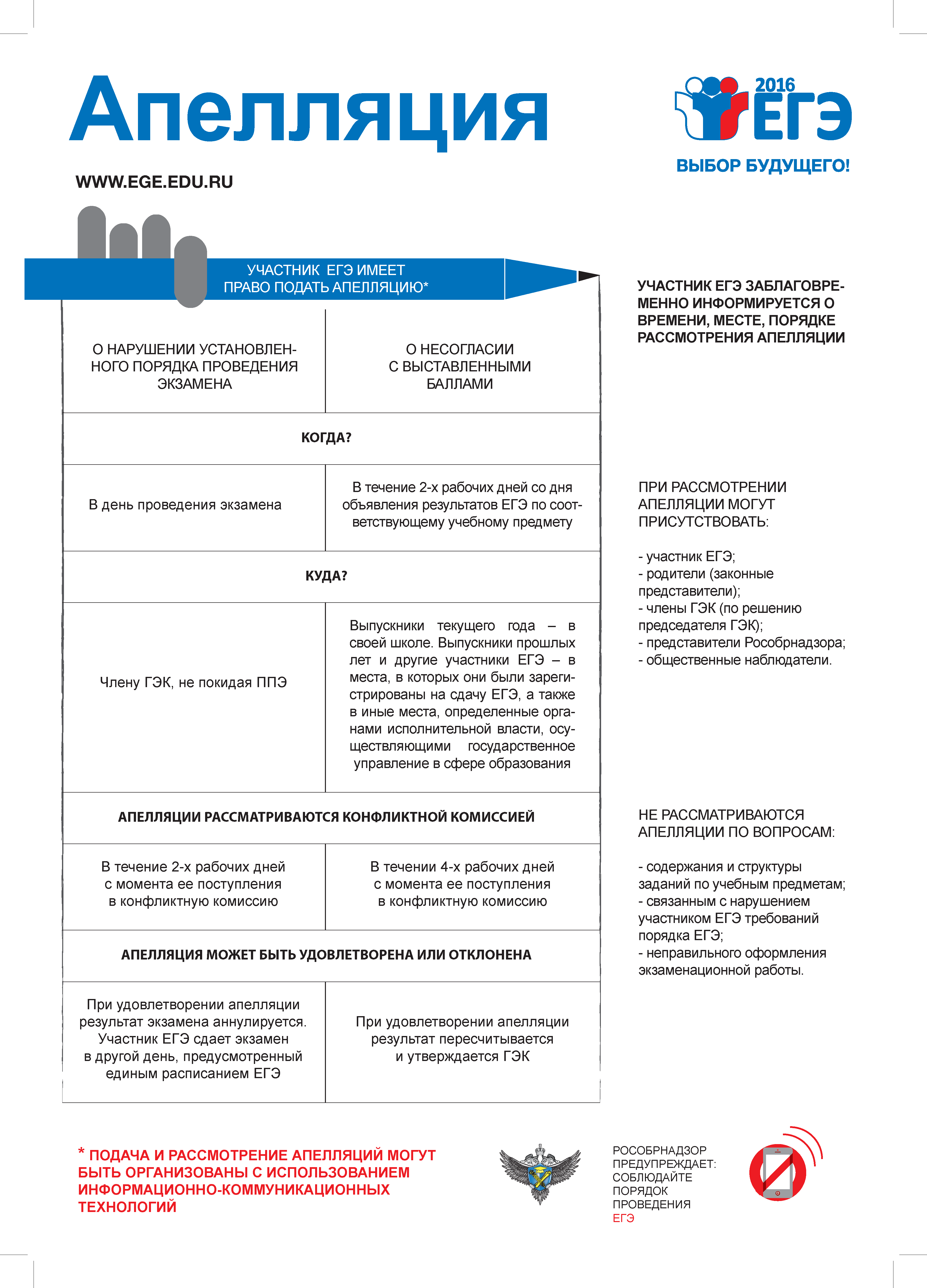 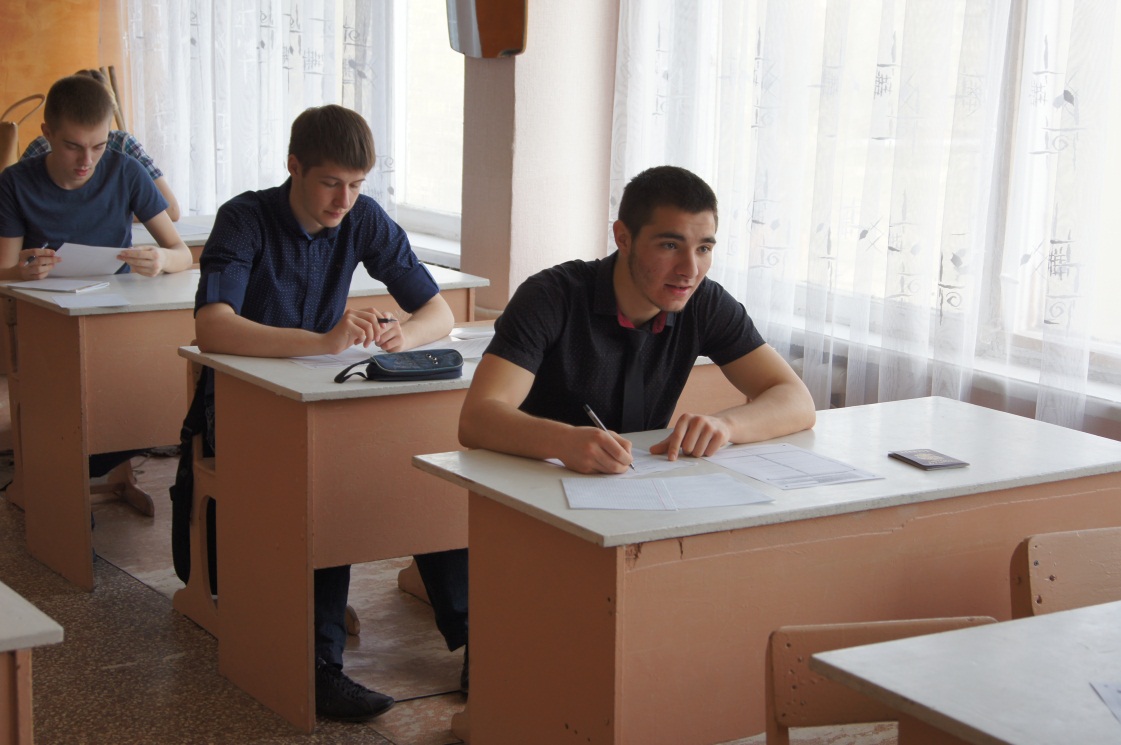 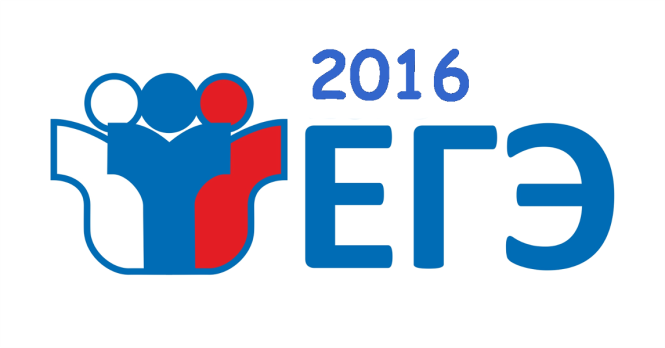 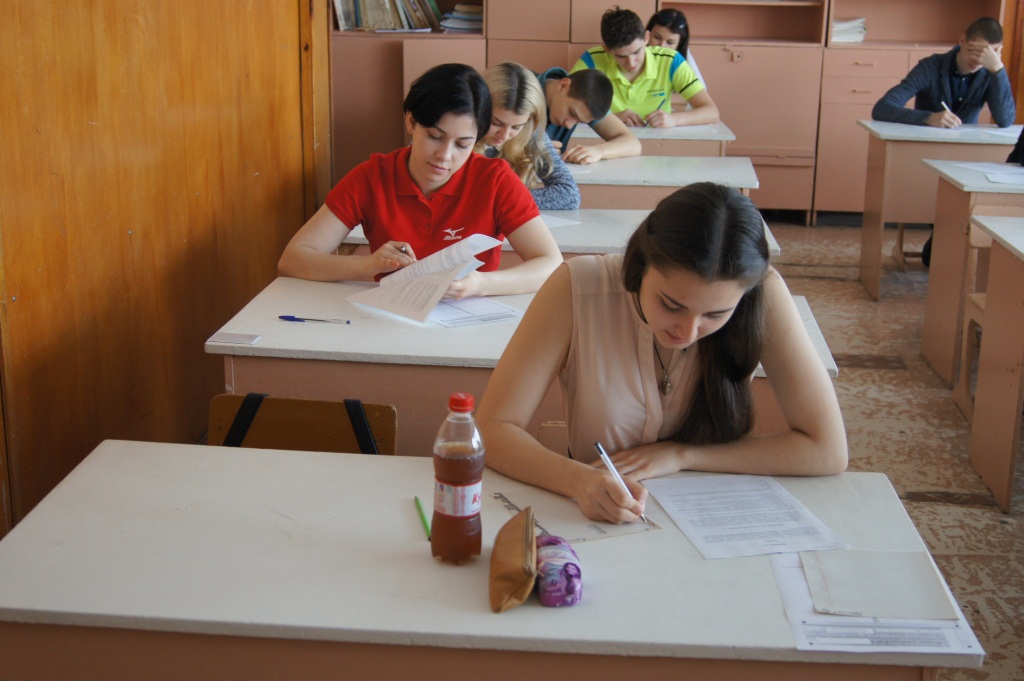 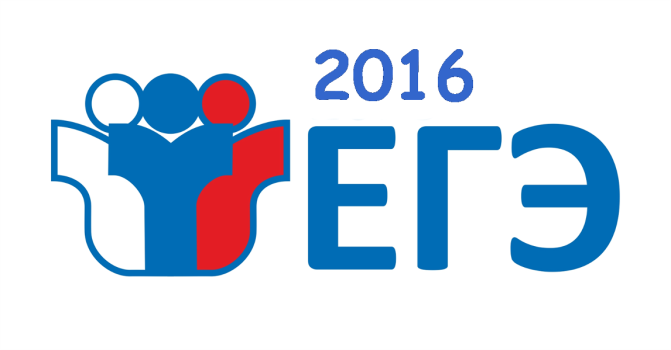 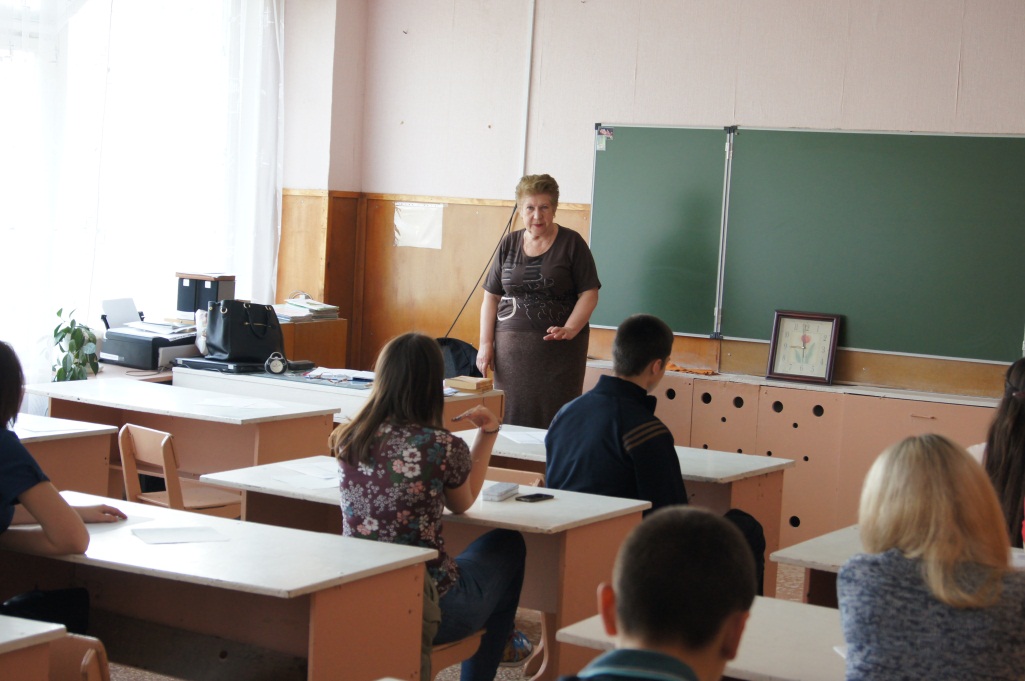 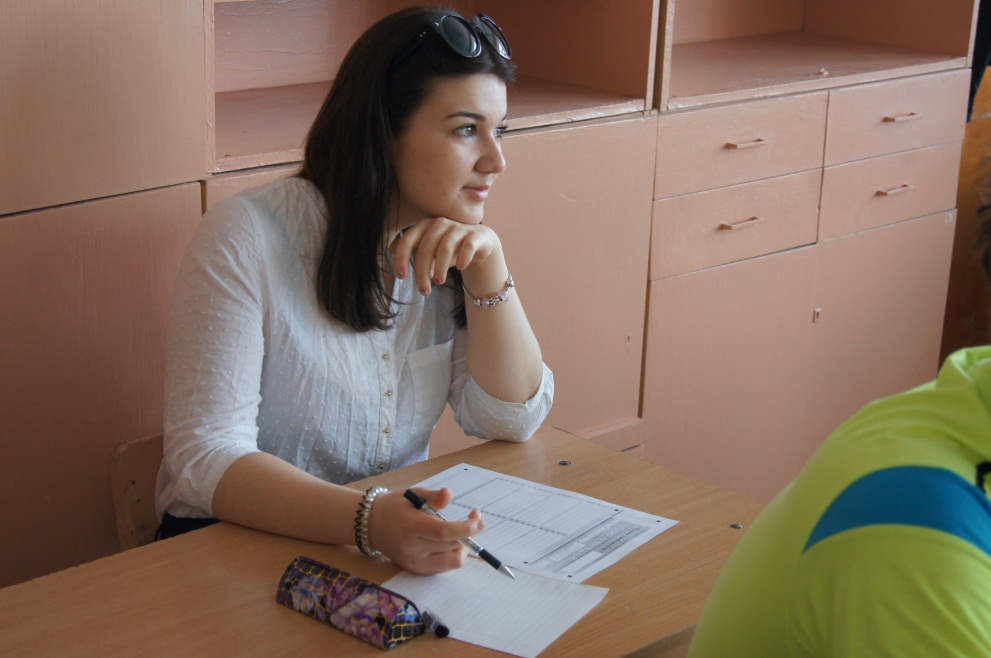 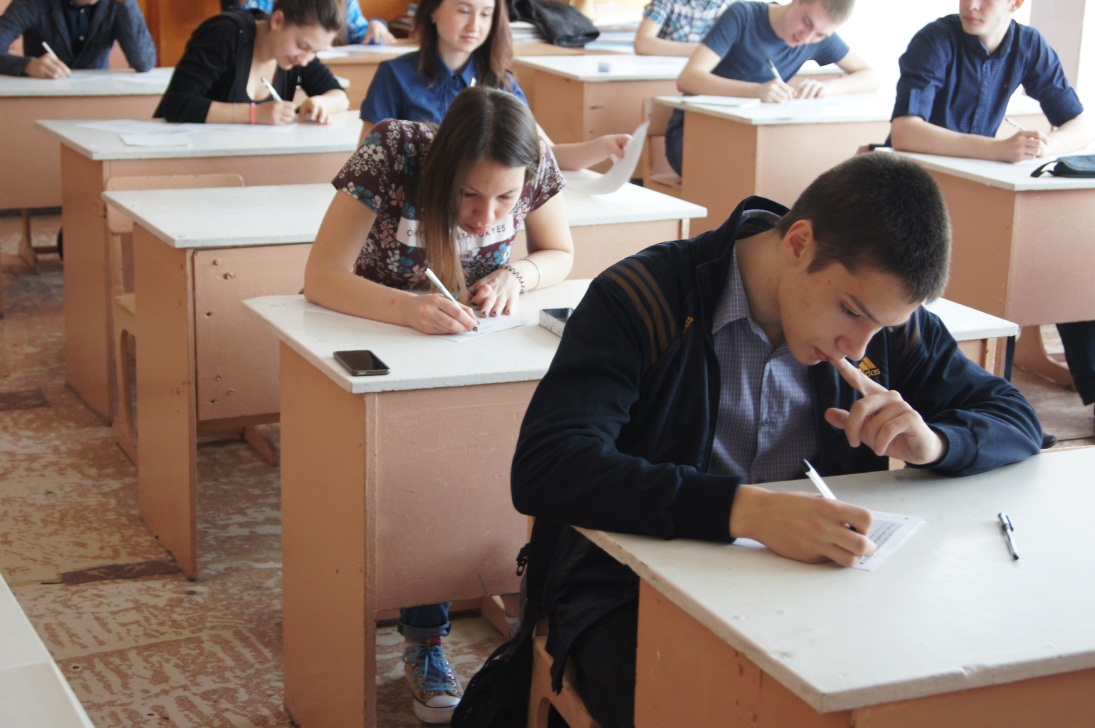 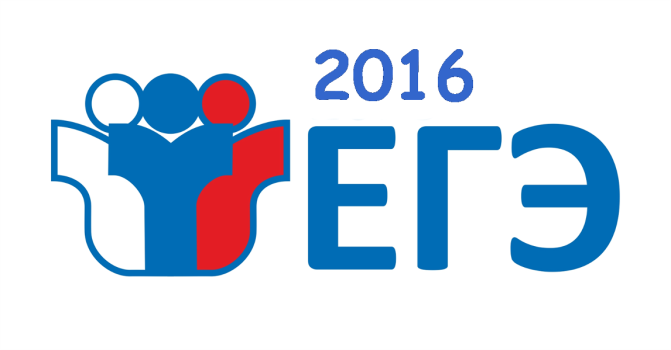 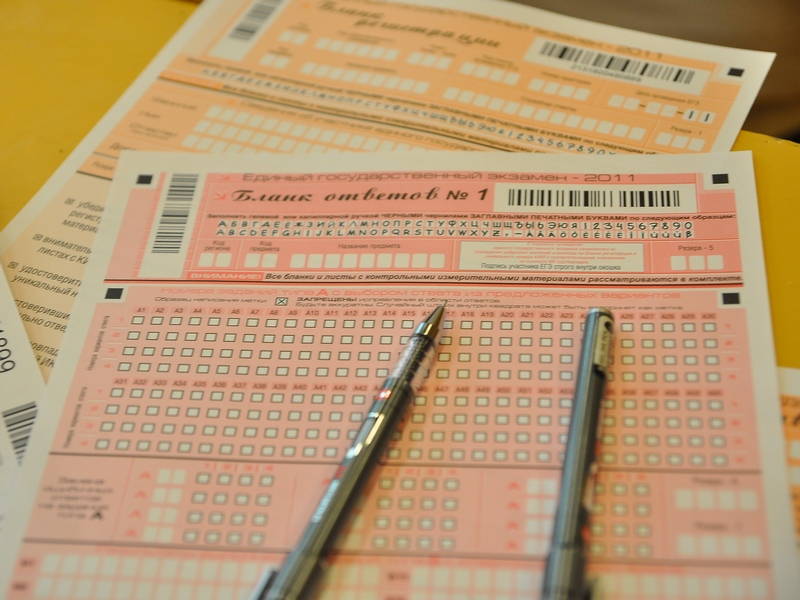